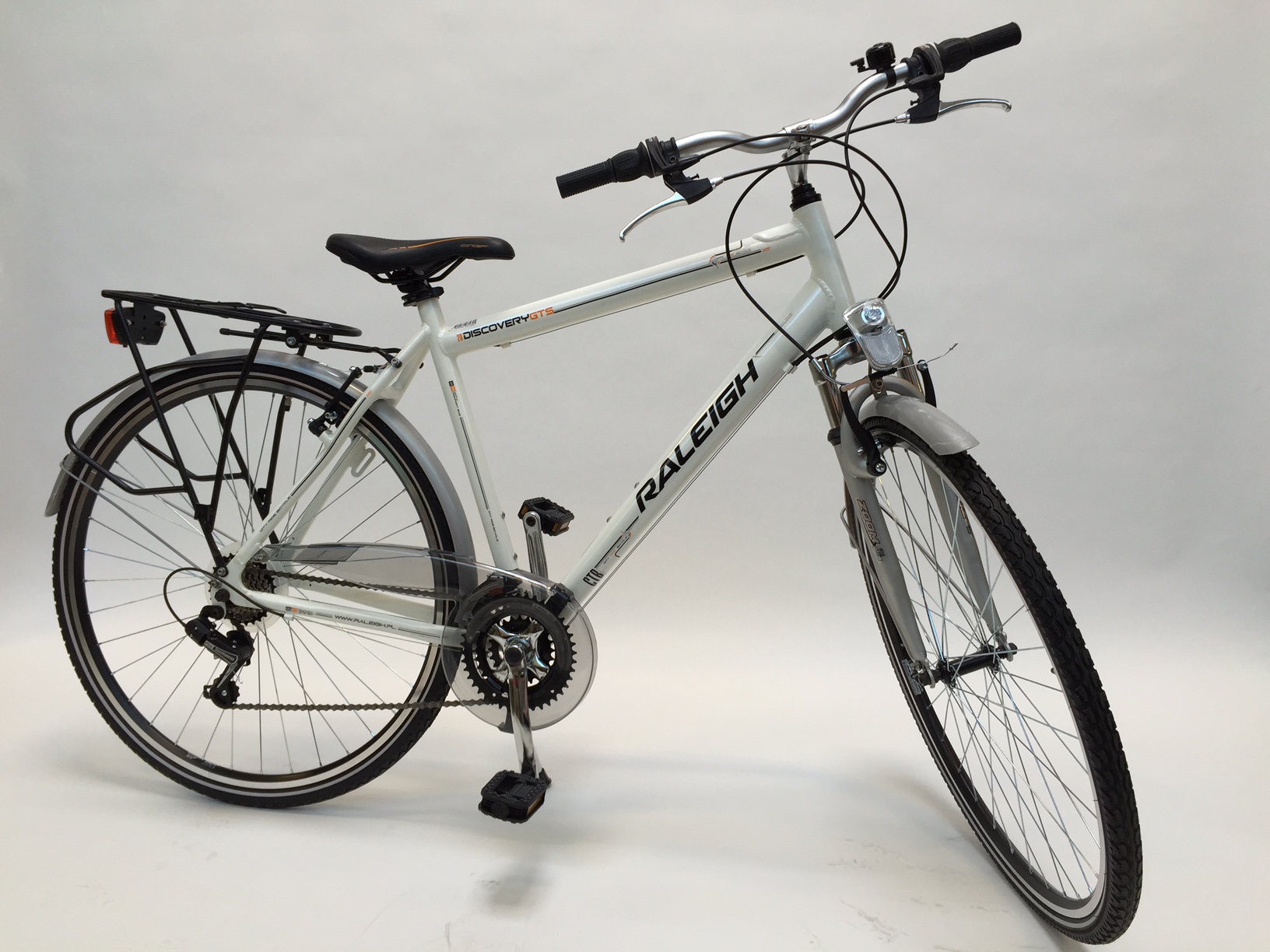 VANA HIND 499€
225€
-55%